Biotopové mapování aneb vegetační geocaching
Havraníky 2014
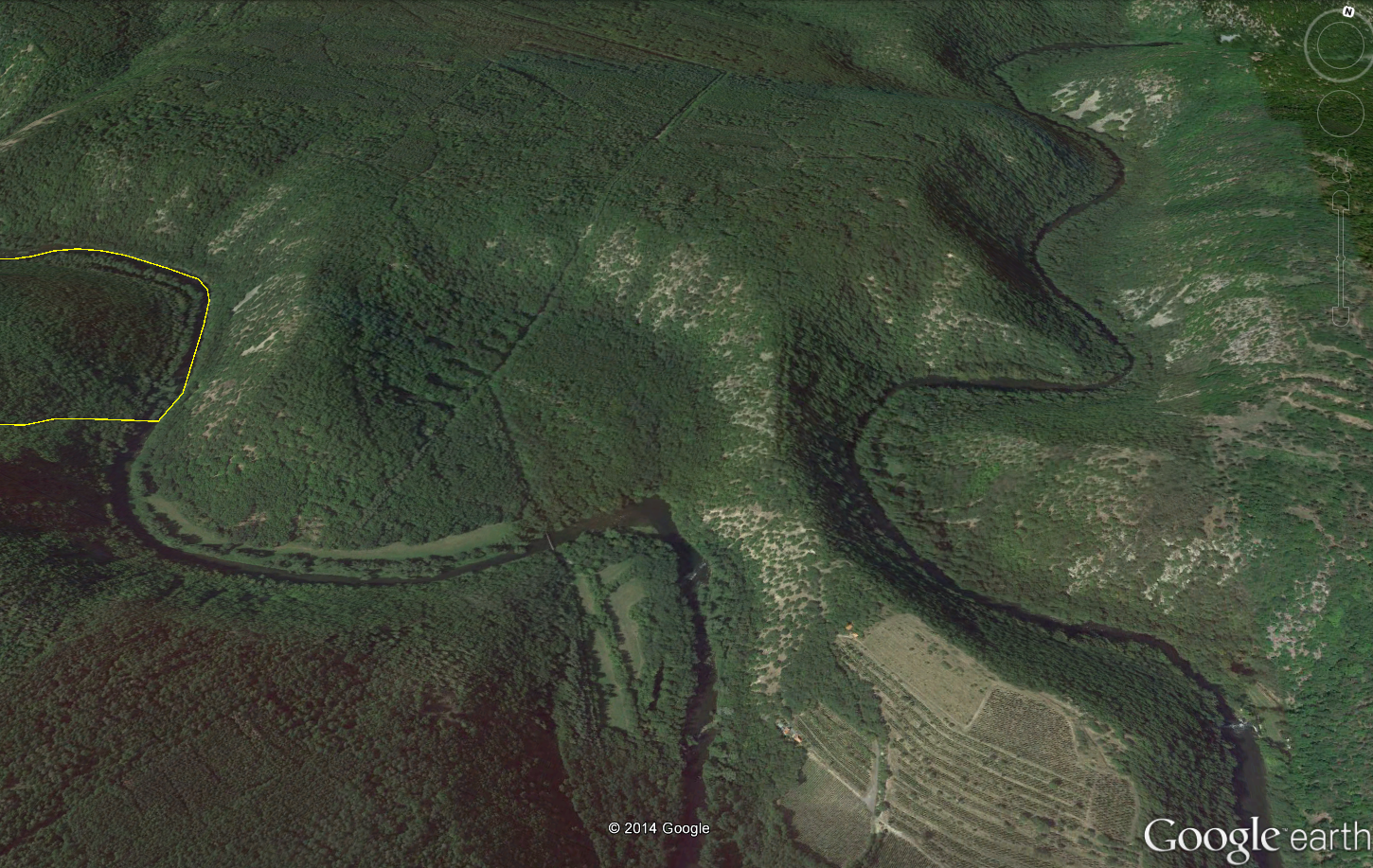 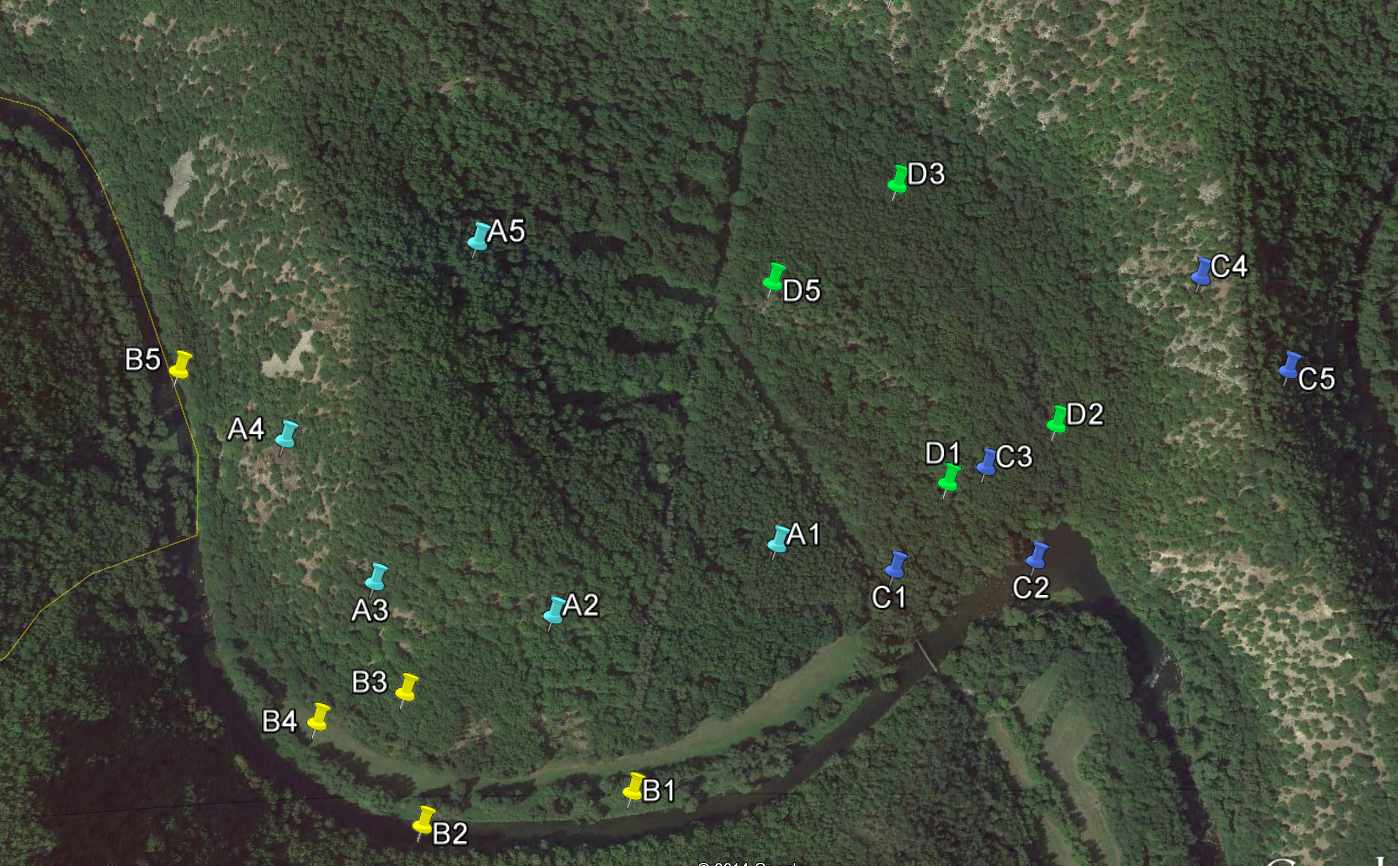 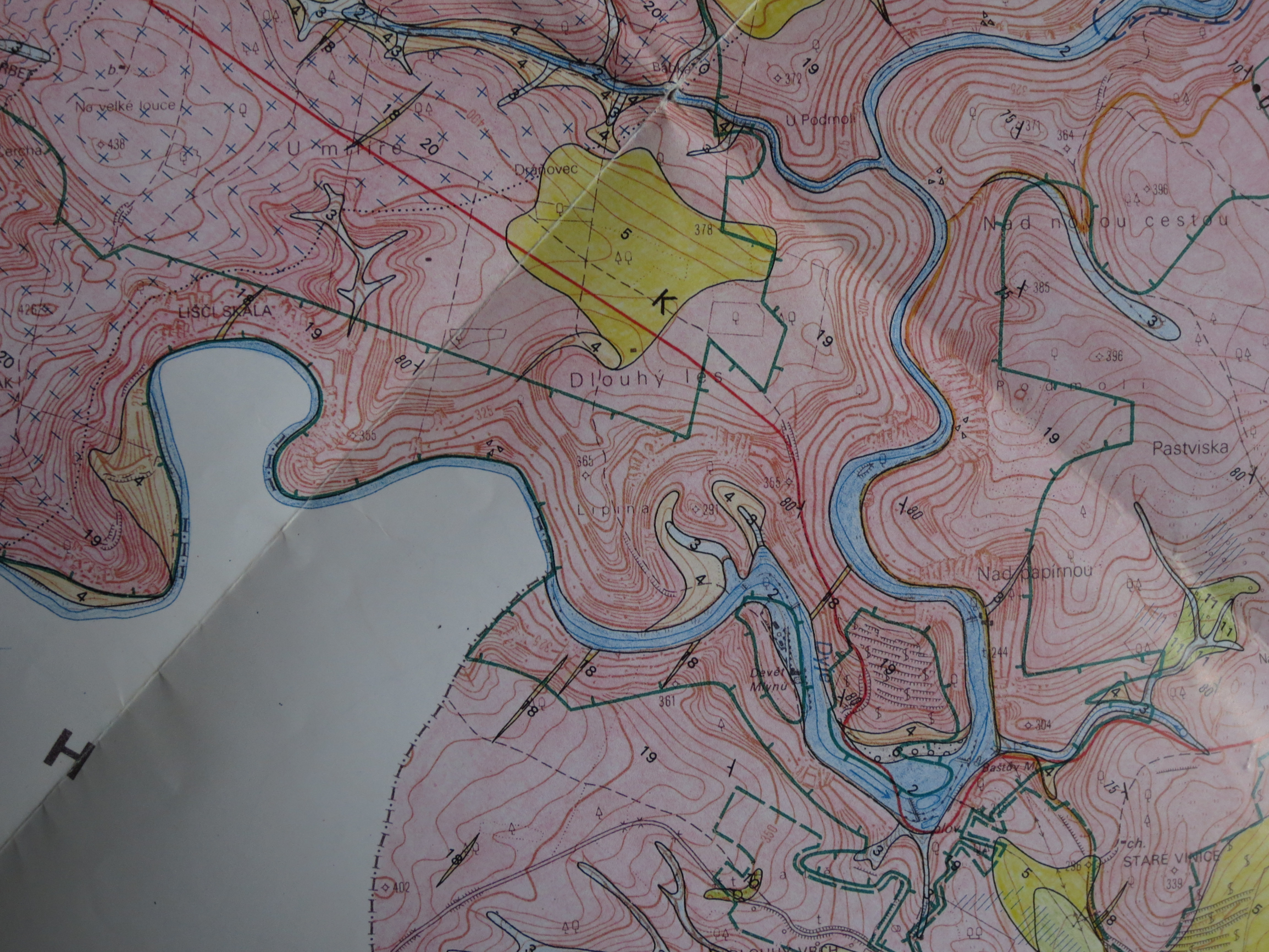 N
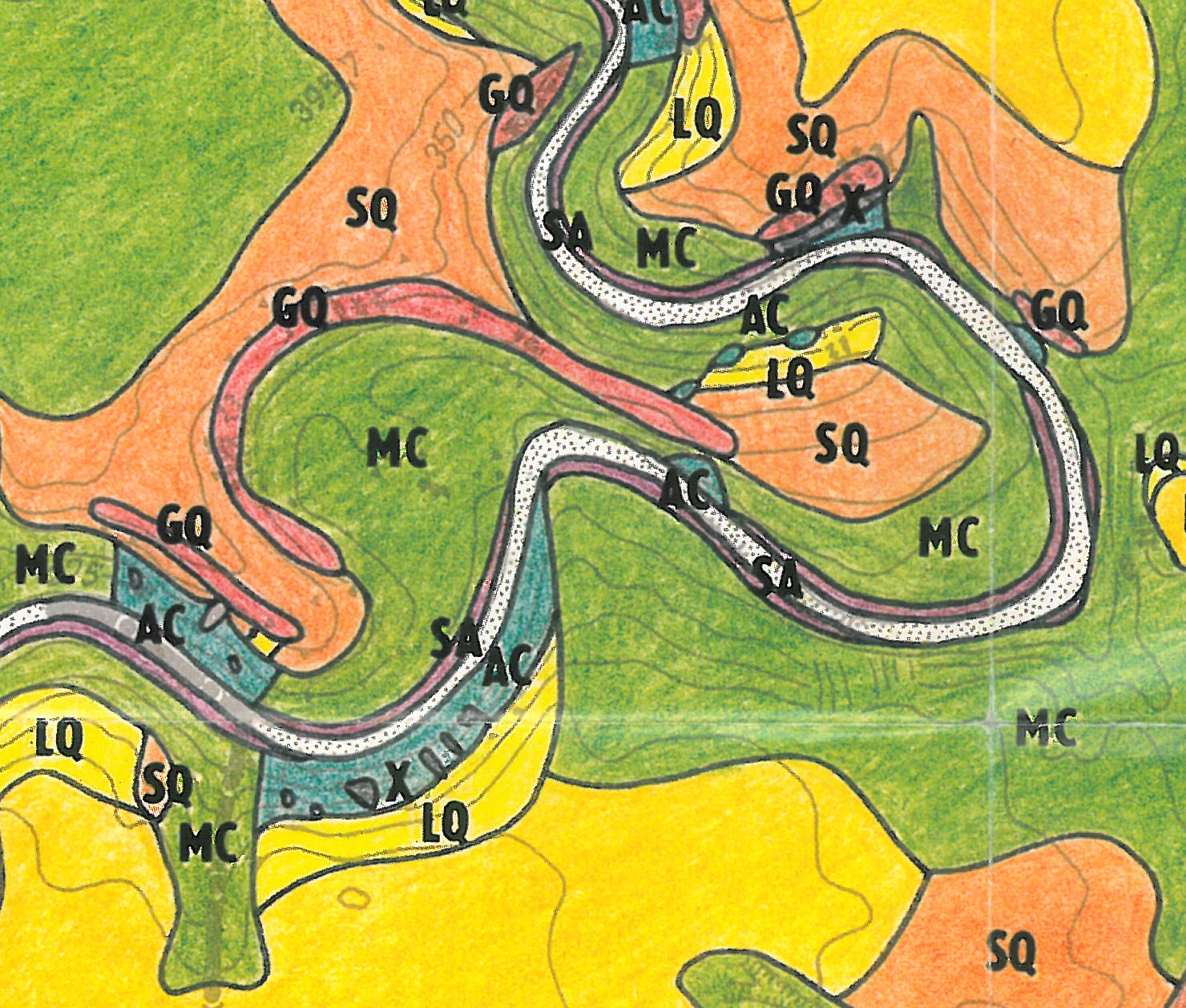 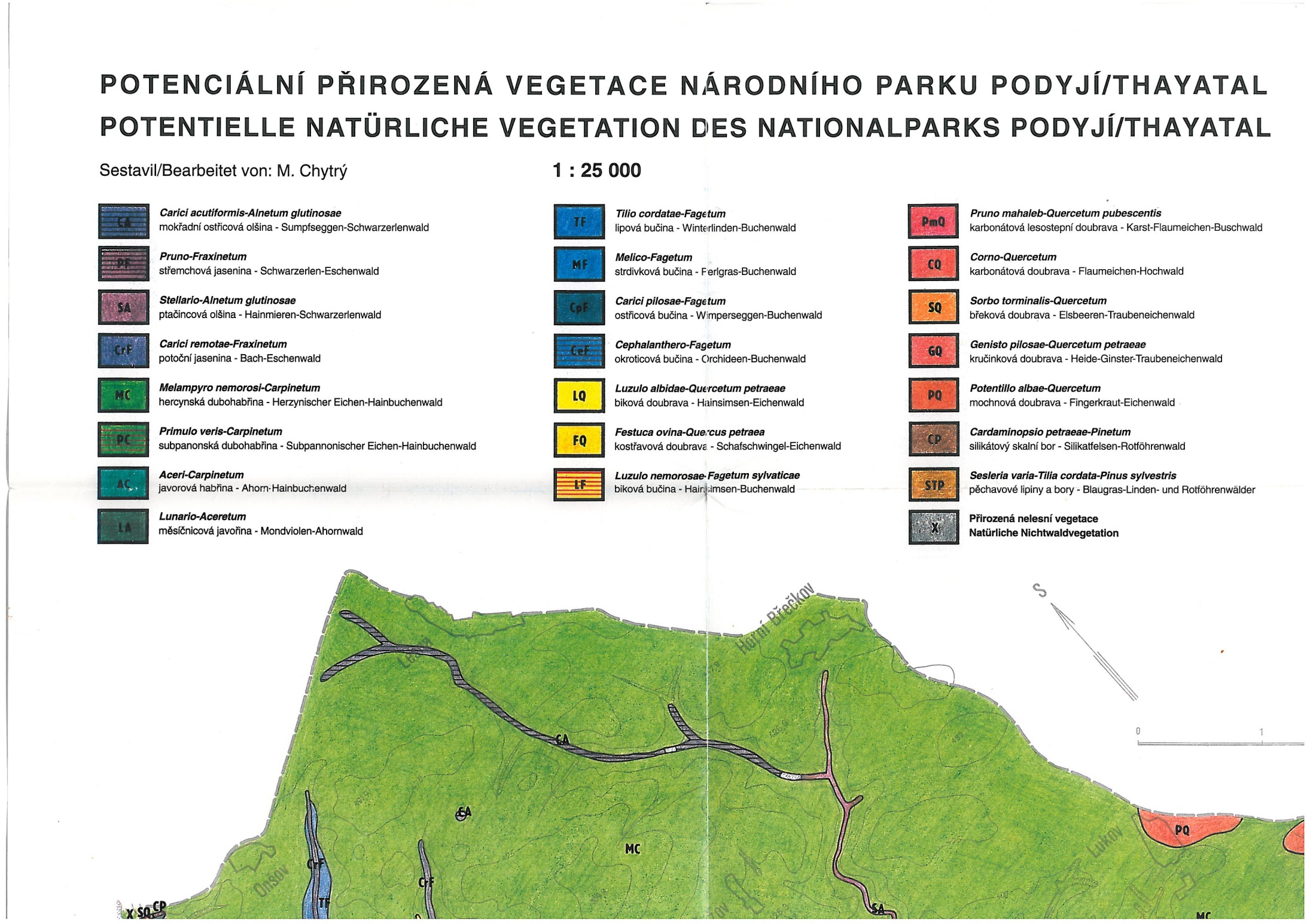 Mapování Natura 2000
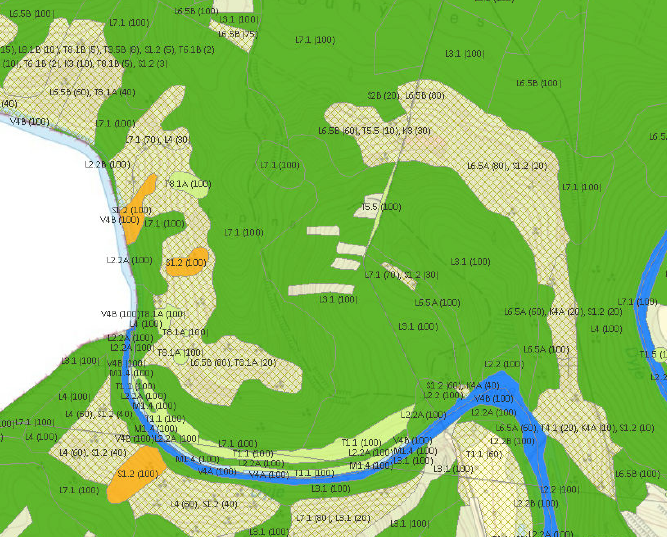